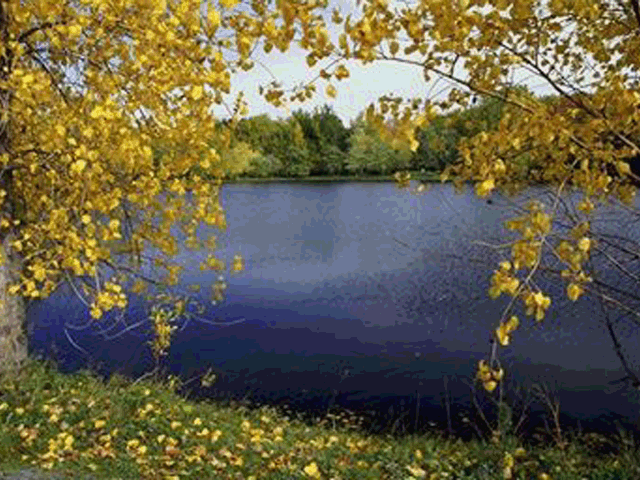 Озеро – природное сообщество.
Озеро – природный водоем, заполняющий впадину суши и не связанный с морем.
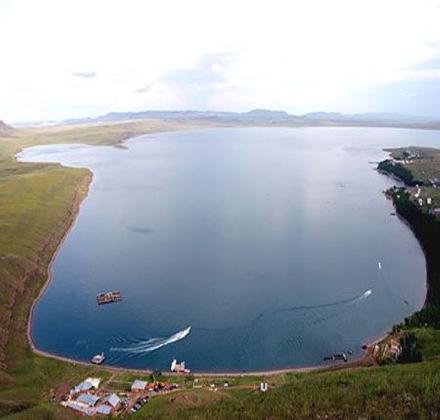 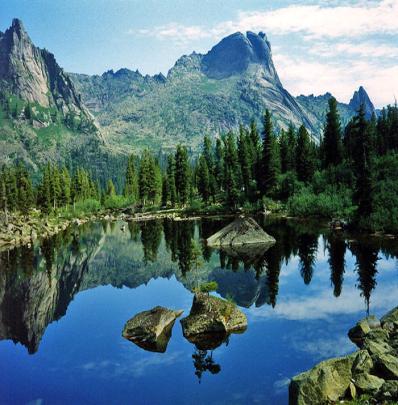 В Хакасии более 300 различных озёр.
Большинство из них являются целебными.
Озеро Дикое. 
Санаторий Туманный.
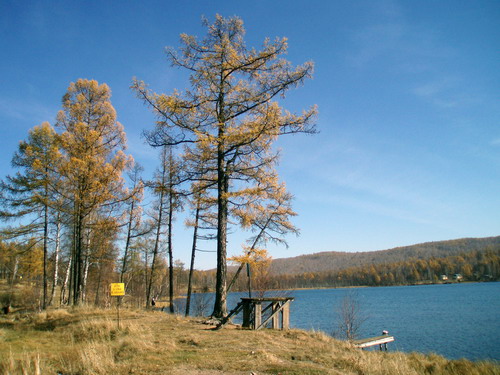 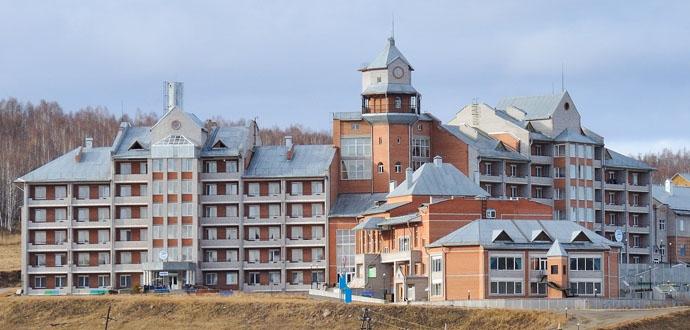 Целебное озеро.
Природа наделила этот уголок не только необыкновенной красотой, но и целебными свойствами радоновых источников. Здесь лечат сердечно-сосудистые, нервные, кожные заболевания, болезни суставов костей и мышц.
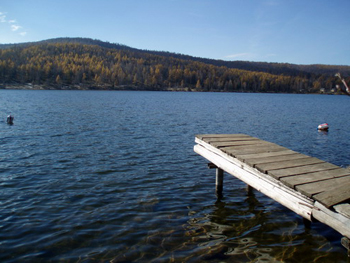 Жемчужины хакасских степей
Озеро Шира
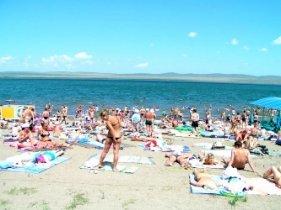 Самое известное и самое большое озеро в степях Хакасии.
 Озеро Шира  содержит огромные запасы лечебной грязи. На берегу этого озера в 1891 году построен курорт. Целебная вода  дарит здоровье  людям.
Озеро Белё
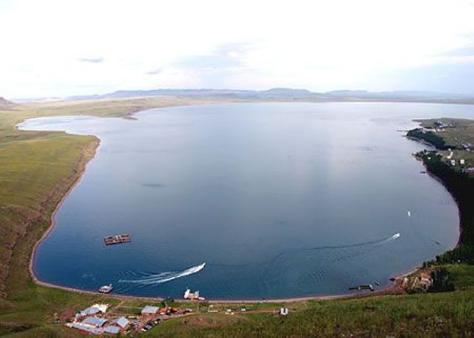 Это самый большой минеральный водоём Хакасии. Озеро бессточное, состоит из двух плесов: Большого и малого, соединенных проливом. В настоящее время озеро используется  для промышленного и любительского улова рыбы. Здесь разводят форель, китовых и других рыб. На берегу имеется база отдыха "Озеро Беле"
Озеро Баланкуль
Расположено среди лесного горного массива. Является любимым местом отдыхающих. Здесь расположены детские лагеря, спортивные базы отдыха.
Озеро Тус
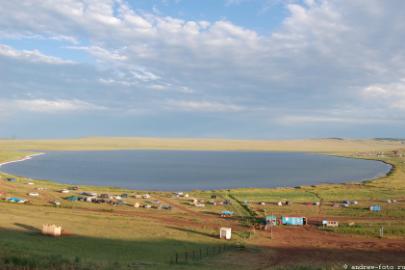 Вода здесь настолько солёная, что можно спокойно читать газету, лежа на поверхности. 
Озеро Тус хакасы называют «аналогом Мертвого моря». На берегу озера находится база отдыха «Тус».
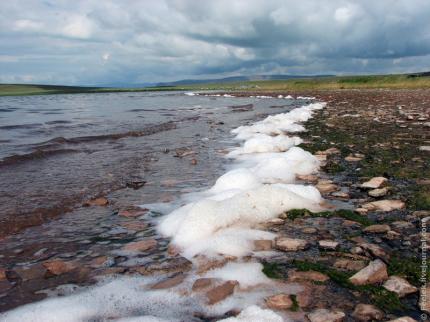 Ивановские озера
Одно из самых известных и живописнейших мест в Хакасии. 
Озёра питаются ледником и талыми водами. Снежники полностью не тают даже в самый жаркий июльский день. Сюда приезжают покататься туристы со всей России и даже из-за рубежа.
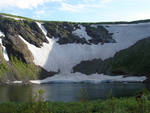 Озеро Тагарское
Целебное озеро Тагарское расположено в Минусинской котловине и  является  местом лечения и отдыха. 
Здесь лечат  хронические болезни костей, суставов, золотухи, рахита, радикулита и кожных заболеваний.
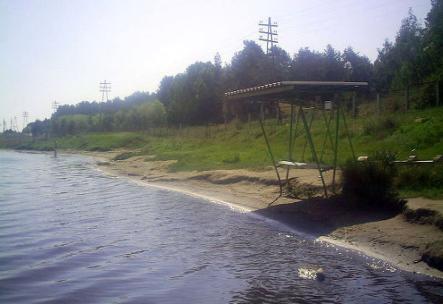 Озеро Иткуль
Озеро Иткуль – самое большое пресное озеро Хакасии, вода  считается самой чистой из всех озёр Хакасии. 
В озере много рыбы, успешно разводится пелядь. 
Является прекрасным местом отдыха.  В озеро впадает 3 речки, а вытекает одна.
Озеро Ханкуль
Озеро популярно у жителей Хакасии, как лечебное, используется вода и грязь со дна озера. Вода в озере Ханкуль чистая и прозрачная, слабосоленая на вкус.
ПТИЦЫ ХАКАСИИ
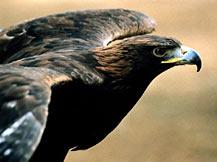 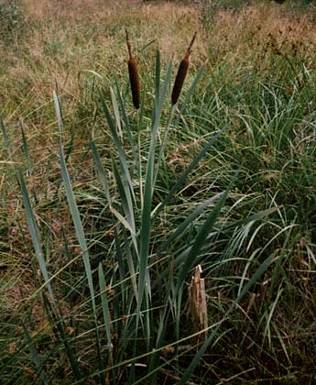 камыш
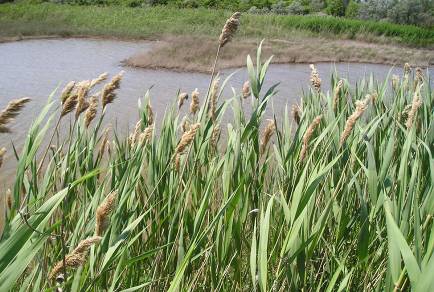 рогоз
тростник
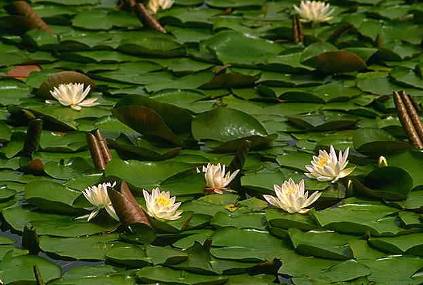 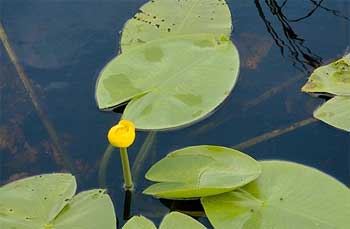 кувшинка
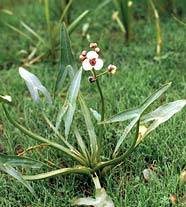 кубышка
стрелолист
РОЛЬ РАСТЕНИЙ В ЖИЗНИ ВОДОЁМА
Дом для животных
Пища для животных
Выделяют кислород,  
необходимый для
дыхания организмов
сом
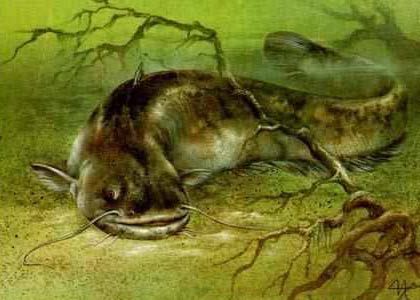 щука
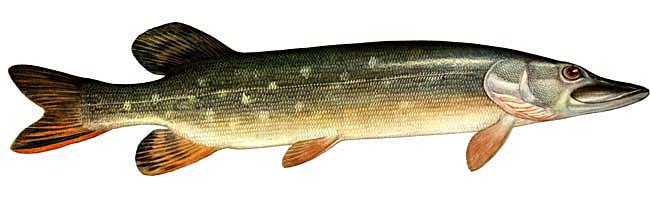 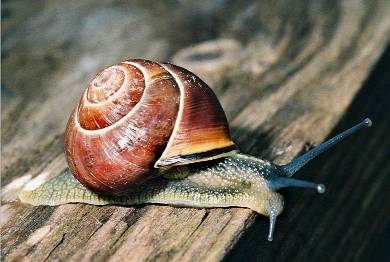 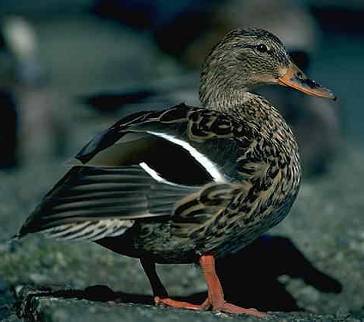 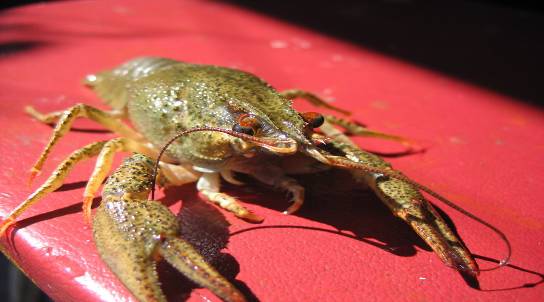 рак
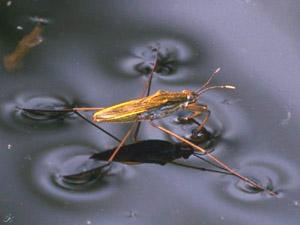 водомерка
выдра
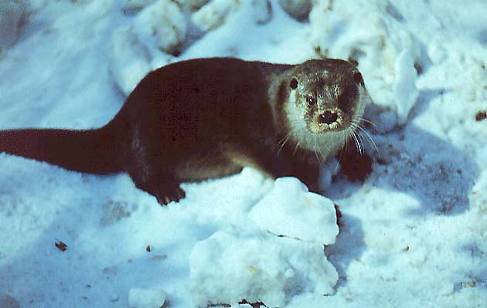 бобр
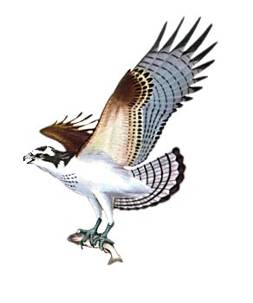 беркут
скопа
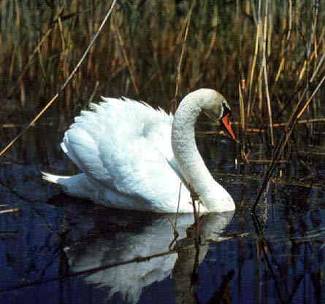 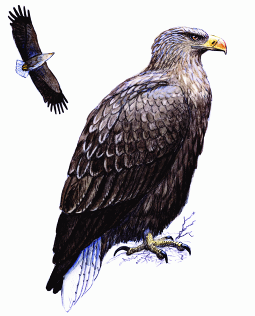 орлан-белохвост
лебедь
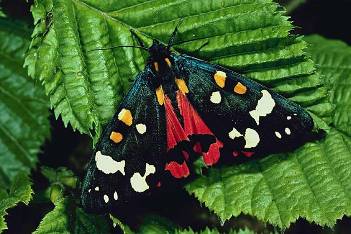 махаон
медведица Геро
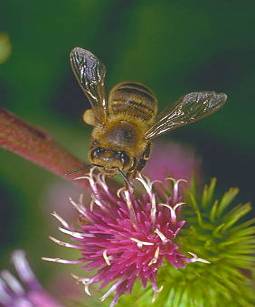 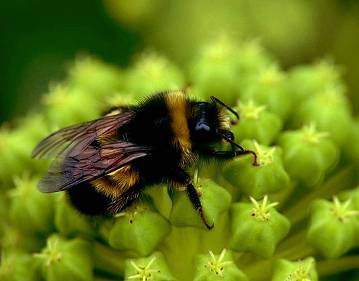 шмель
пчела
Пищевые цепочки.
карась
щука
Водное растение
комар
лягушка
ондатра
Лиса
Вывод
Озеро – это природное сообщество, в котором, как и во всей природе все взаимосвязано. Нарушение таких связей ведет к необратимым последствиям.
Долго можно перечислять красоты и ценности  Хакасии. Хакасия – это «музей под открытым небом».
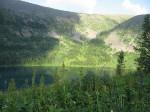 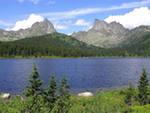 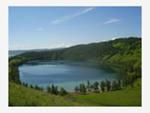 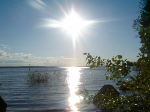 Спасибо за внимание!